Chapter Four 
Availability Analysis of Cycles
1
Availability analysis of simple cycles such as heat engines, refrigerators and heat pumps will be dealt with followed by typical applications of these cycles.
4.1  SIMPLE CYCLES
A comparison of the entropy generation in heat engines,refrigerators,and heat pumps due to irreversible heat transfer or irreversibilities within the device itself can be used to determine which source is the major contributor to the degradation of performance of the device.
In this chapter a cycle will be considered as nonflow entity and the interaction of this closed system with its surroundings will be seen in detail.  The analysis will involve the determination of availability Ф and irreversibility I.
2
The basic equations to be used for this purpose were derived as :




And for cycles ΔФ=0 and this will give
  
   
This can also be written as
3
4.1.1	Heat Engine Cycles
 Fig 4.1  shows reservoirs temperatures as TH, TL with the corresponding engine temperatures asTA, TB and heat transfers QH,QL. 
 Energy balance on engine gives:


2nd law for the engine gives (ΔSeng=0)


Signs of Q’s are with respect to engine.
4
Fig.4.1  Schematic of a heat engine with Sankey diagrams.
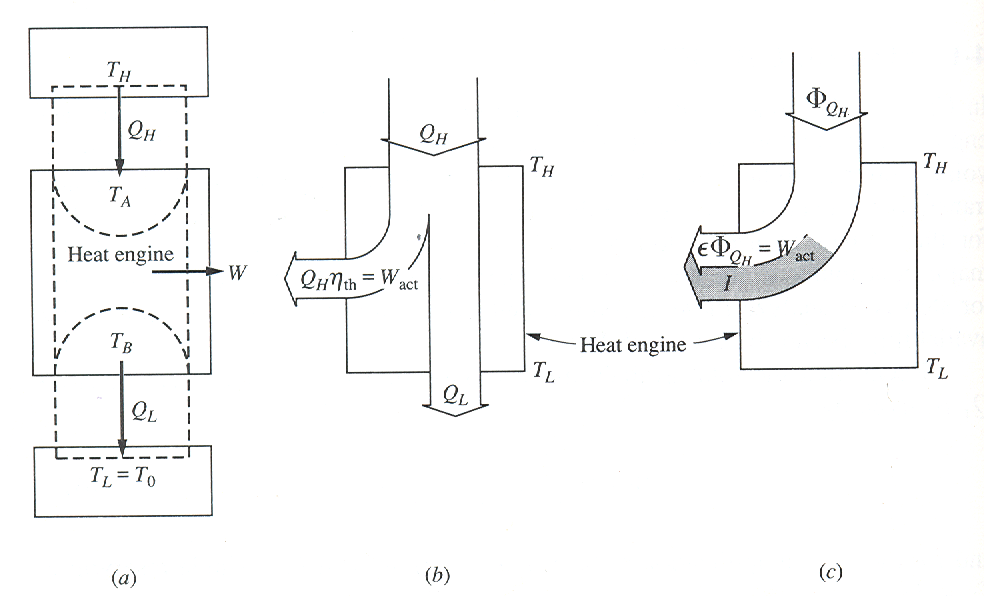 5
Case (a)   
 Reversible heat transfer and reversible engine
Here TA = TH and TB = TL.  Essentially this is a Carnot heat engine and satisfies


This will give
6
Case (b)
Reversible heat transfer and irreversible engine
Not a Carnot heat engine
7
The irreversibility can also be determined from availability transfer equations as follows: (TL=To)




Case (c)
Both heat transfer and engine are irreversible
Temperatures on the engines are TA and TB.
There will be two more additional irreversibilities due to heat transfers at these points.
8
Ieng can be shown in two forms as follows




Where
	W=ΣQi=QH +QL   (QL<0 and QH>0)
The other two irreversibilities are due to the heat transfer interactions at the two reservoirs and these are given by
9
The sum of the irreversibilities
Itot=Wrev,tot  - W=

This must also give
	Itot=ToSgen,tot=To(ΔSH+ΔSeng+ΔSL)=To(ΔSH+ΔSL)
The second law efficiency of the cycle is again defined in terms of availability input as:  (TL=To)


This can also be expressed in relation to the first law efficiency as follows
10
Remembering W = η1st QH , substituting in the 2nd law efficiency will give





The previous  figure (Fig 4.1 b&c) shows Sankey diagrams for 1st law in (b)  and the availability transfers in (c).  As TL is considered to be the same as To, there is no availability transfer to the lower reservoir.  
Example 4.1
A heat engine operates between two heat reservoirs, of which the temperatures are 1000 and 300K. First, consider the situation where the cyclic system is also at 1000 K while receiving heat and 300 K while rejecting heat. In addition, the measured efficiency is 50 percent. If the heat supplied during one cycle of operation is 100kJ, (a) determine the irreversibility  of the engine, in kilojoules, for one cycle. Now, consider the same situation except that the engine temperature TA   during heat addition is 900 K and TB  during heat rejection is 350 K. The actual thermal efficiency is now 40 percent. Determine the irreversibility, in kilojoules, for (b) the heat engine, (c) the high temperature heat supply process, and (d) the low temperature heat rejection process. To = 300K
11
4.1.2  Refrigeration Cycle
The cycle is shown in fig below. Here availability transfer in the form of work is supplied which enables the cycle to receive heat QL from a reservoir at low temperature TL (TL<To) and rejecting heat QH to a reservoir at TH.  The regions of the refrigerator where heat is received and rejected are at temperatures TB and TA.
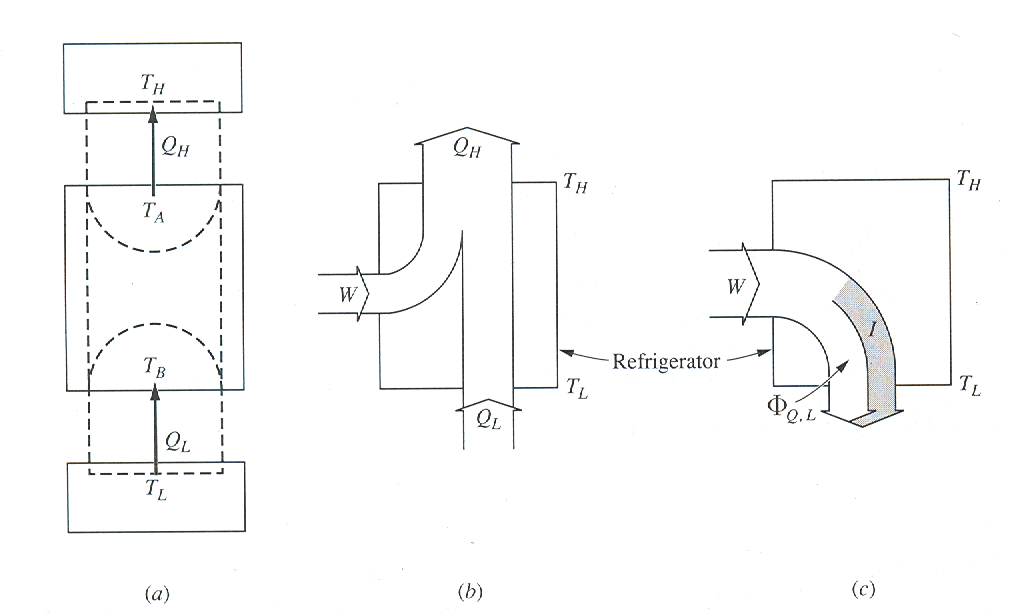 Fig.4.2  Schematic of a refrigerator and Sankey diagrams
12
The applicable equations are:
First Law:
Second Law:
Case (a)
Heat transfers and cycle are reversible
TA=TH,    TB=TL and the cycle is a reversed Carnot heat engine where



This will give  Iref = 0
13
Case (b)
Reversible heat transfer and irreversible refrigerator:
Not a reversed Carnot cycle (ΔSref=0, To=TH)


Iref can also be determined from availability transfer quantities as
14
Case (c)
Both heat transfer and refrigerator are irreversible.
Here TA>TH and TL>TB
Iref can be determined in two ways:



where W = QH+QL and QH<0 and QL>0
The other irreversibilities are due to heat transfers at the two ends of the cycle and these are:
15
The sum of the irreversibilities can also be determined as: (from the reservoirs point of view)
Itot=Wrev,tot-W=∑ФQ,j  -  W =
This must also give
	Itot=ToSgen,tot=To(ΔSH+ΔSref+ΔSL)=To(ΔSH+ΔSL)
Note that the availability transfer to the low temperature refrigerant is negative which implies the availability transfer is to the reservoir (cold space). This is the availability output. 
 Recalling the coefficient of performance for a refrigerator given by
16
The 2nd law efficiency as related to exergy input will be







The above assumes To=TH.
(exergy transfer to cold space is positive)
17
4.1.3  Heat Pumps
The cycle is the same as the refrigeration cycle with the same input but for a different purpose ( fig 4.3) .  The output of interest is the heat rejected at the top end of the cycle usually used for space heating. The availability output of interest is also due to this heat transfer.  Usually the heat transfer at the cold end is from ambient.  There will be exergy gained by the hot space.
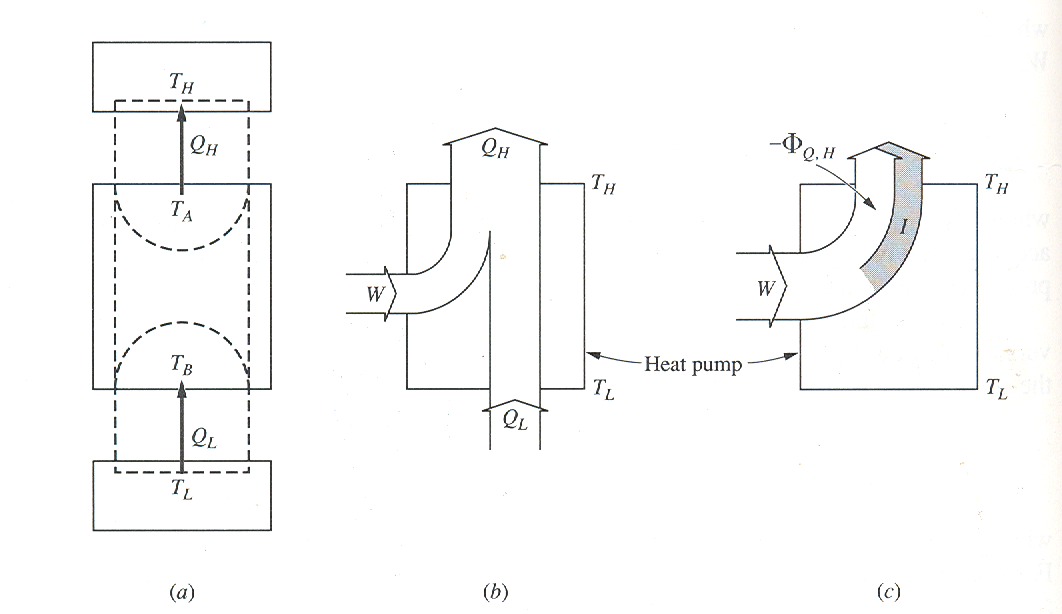 18
Fig.4.3  Schematic and Sankey diagrams for a heat pump
First Law:
Second Law:

Case (a)
Heat transfers and cycle are reversible
TA=TH,    TB=TL and the cycle is a reversed Carnot heat engine where


This will give  Ihp = 0
19
Case (b)
Reversible heat transfer and irreversible heat pump:
Not a reversed Carnot cycle (ΔShp=0, To=TL)


Ihp can also be determined from availability transfer quantities as
20
Case (c)
Both heat transfer and refrigerator are irreversible.
Here TA>TH and TL>TB
Ihp can be determined in two ways:



where W = QH+QL and QH<0 and QL>0
The other irreversibilities are due to heat transfers at the two ends of the cycle and these are:
21
The sum of the irreversibilities can also be determined as: (from the reservoirs point of view)
Itot=Wrev,tot-W=∑ФQ,j  -  W =
This must also give
	Itot=ToSgen,tot=To(ΔSH+ΔShp+ΔSL)=To(ΔSH+ΔSL)
The exergy output is shown as the gain in exergy of the hot space or loss of exergy of the cycle.
Recalling the coefficient of performance for a heat pump given by
22
The 2nd law efficiency as related to exergy input will be





The above assumes To=TL.
23
4.2  CYCLE APPLICATIONS OF AVAILABILITY
Availability analysis on common power and refrigeration cycles will be developed.  Initially analysis on the component processes will be worked out.
4.2.1  Gas Turbine Cycle 
Referring to fig 4.4 ,  an open cycle which considers the irreversibilities in the compressor, turbine and  applications of the first law, availability balance, and the corresponding  efficiencies will be seen.
24
Fig.4.4  Open gas turbine cycle (a)  Schematic of equipment  (b)  T-s diagram
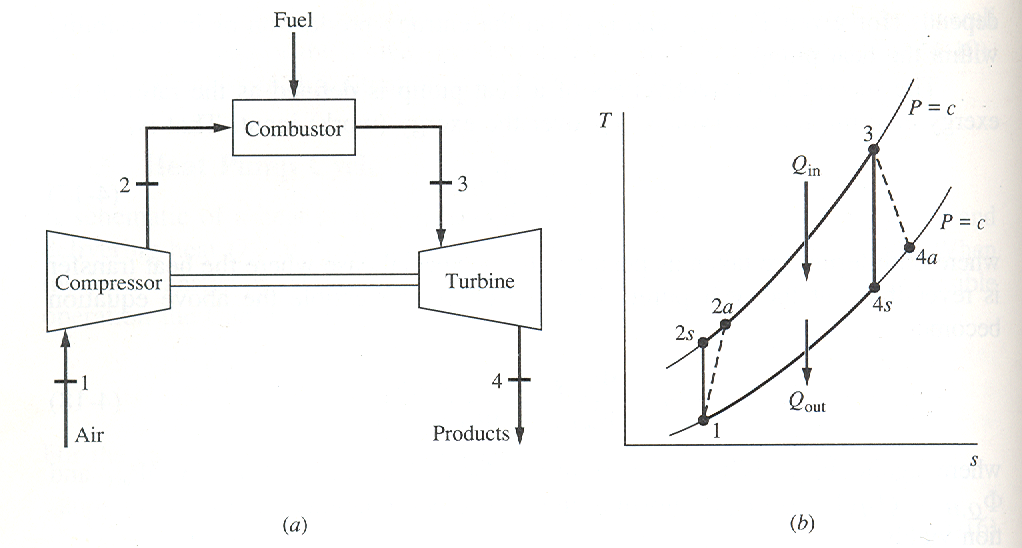 25
1st Law:



Availability balance:
26
Example 4.2
An irreversible gas-turbine power plant operates between pressures of 1.0 bar and 6.4 bars with compressor and turbine inlet temperatures of 22 and 807 oC,respectively. Determine (a) the compressor and turbine work, (b) the heat supplied to the combustor, (c) the change in availability across the three devices, and (d) the irreversibility in all three devices, all answers in kJ/kg air. To = 25 oC
The thermal efficiency of a gas turbine cycle can be enhanced by the use of a regenerator within the cycle.  As shown in  FIG 4.5  it uses the waste energy of the exhaust gas to elevate the temperature of the incoming fluid into the combustor. The result is that for the same work output, there will be a decrease in heat input and this could increase both the first law and second law efficiencies.  
Defining the regenerator effectiveness as
27
Fig.4.5  Schematic of equipment and Ts diagram for a regenerative open cycle gas turbine.
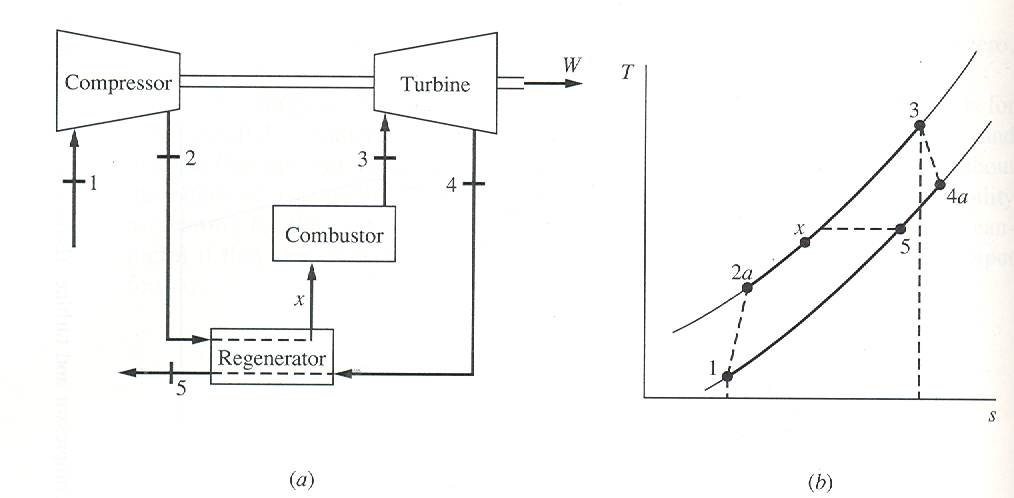 28
The availability balance for the regenerator is








Using a regenerator of 75% effectiveness in the example cycle increases the 1st and 2nd law efficiencies to 31% and  48%, respectively
29
4.2.2 Simple Steam Power Cycle
The simple Rankine steam power cycle Fig 4.6 with irreversible turbine and pump will be considered
1st Law:



Availability balance
30
Fig.4.6  Ts diagram and equipment schematic for a Rankine cycle with superheating
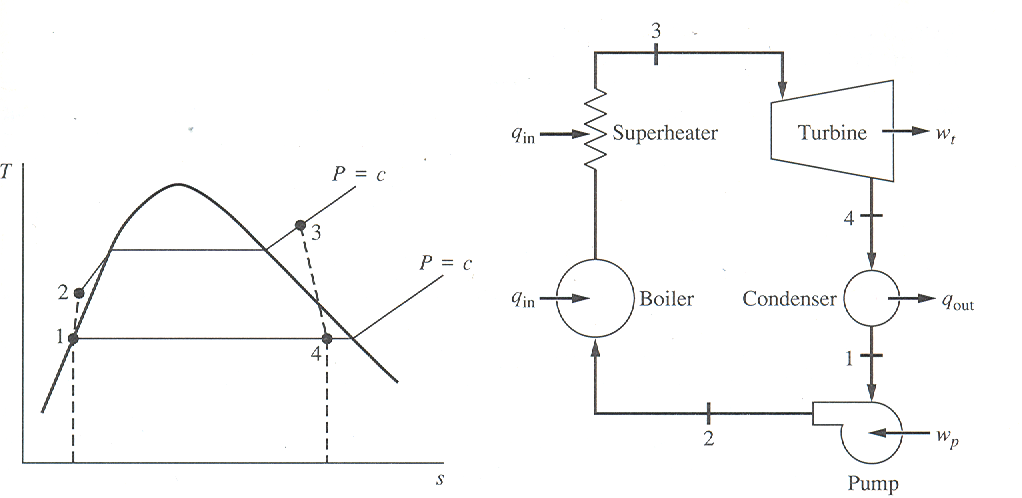 31
Pump:
Cycle Efficiency:
The irreversibility in the condenser can be determined using the first law and entropy generation equations.
1st law:


(for adiabatic condenser surface)
Example 4.3
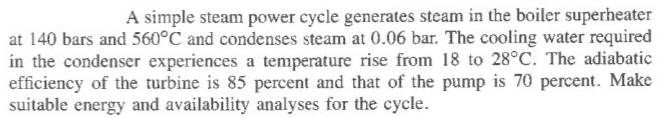 32
Availability flow diagram for the simple steam power (Rankine) cycle showing transfers and losses.
33